추석 연휴기간
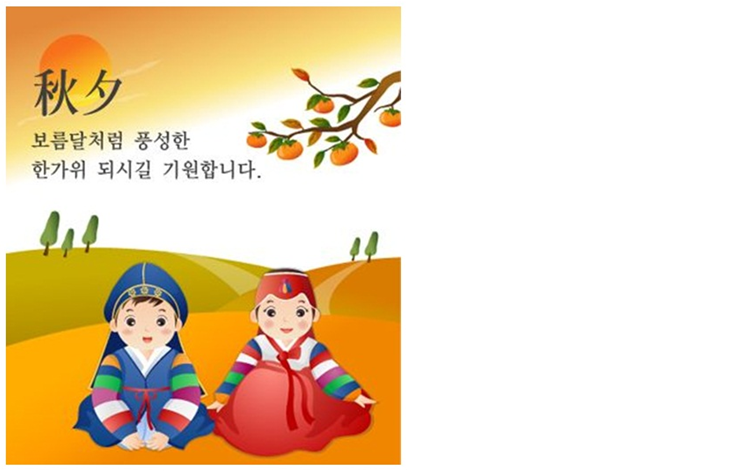